Муниципальное дошкольное образовательное учреждение общеразвивающего вида детский сад №9 «Росиночка»
Тема: 
«А вот мы какие!»
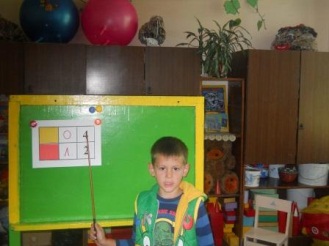 Автор: Блащук Богдан
Руководитель: 
Кирик Галина Юрьевна
г.о. Спасск-Дальний
2011
Проблемный Вопрос: В какое время года в нашей группе родилось больше всего детей?
Гипотеза:
 Я думаю, что                                                                                    
больше всего детей 
в нашей 
группе родилось летом.
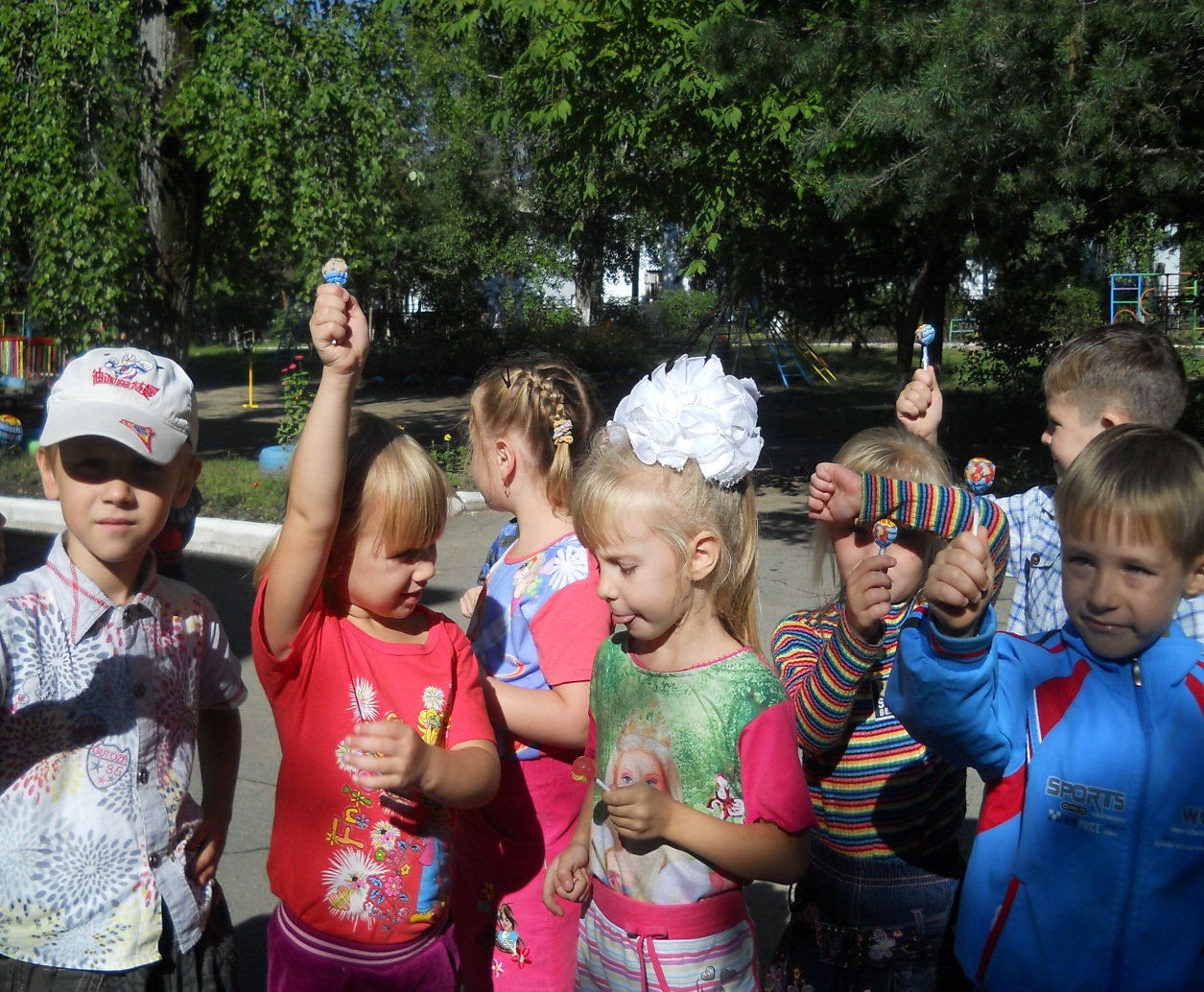 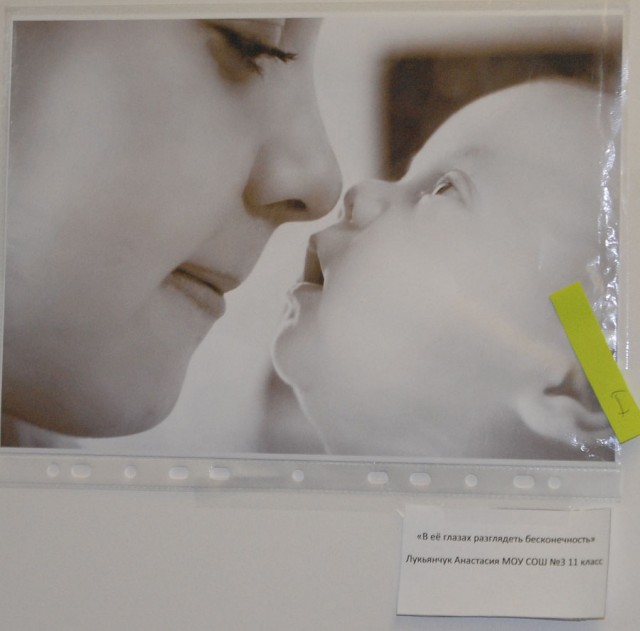 Как  мне работать:
1. Спросить у мамы когда я родился. 
2. Спросить у детей в группе, когда родились они.
3. Заполнить таблицы. Сделать вывод.
4. Построить четырёхэтажный «Дом Дня рождения детей» в зависимости от сезона года. 
5. Рассмотреть себя в зеркале и нарисовать свой портрет карандашами чтобы  поместить его в свое окошко дома.
6. Сделать вывод.
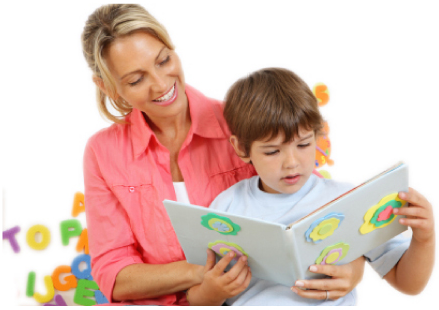 Я спросил у мамы «Когда я родился?» 
Я родился
 19 октября  2005года  – осенью. Мои мама и папа, все родные очень ждали моего появления на свет. 
Родители назвали меня Богдан, что значит «богом данный». А полное мое имя Блащук Богдан Григорьевич.
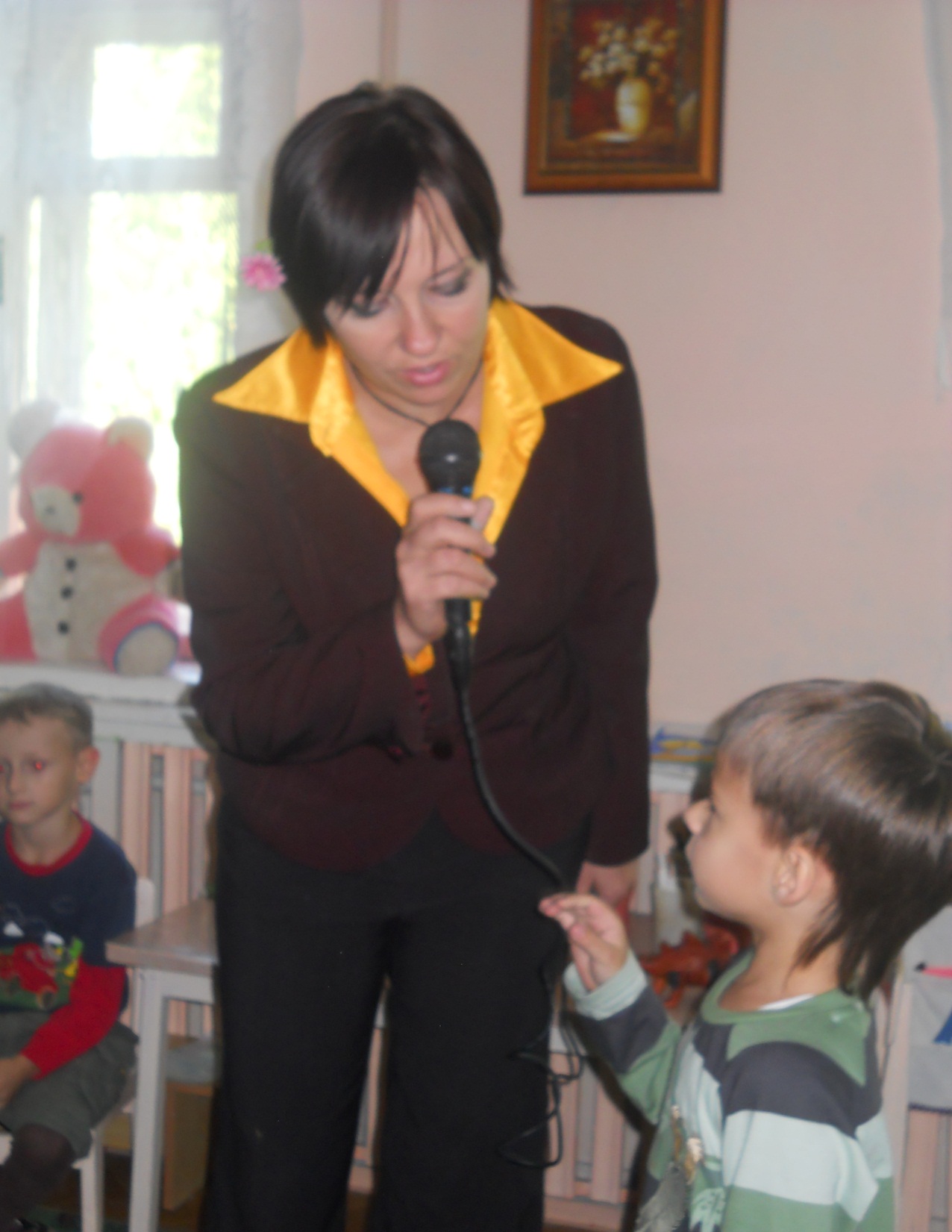 Я спросил у детей, когда родились они.

 Зимой родились: Бутко Паша, Вальгер Катя, Мотинова Ксения, Рудакова Даша, Шрейбер Сережа, Травкин Денис, Шумакова Диана, Колесниченко Коля.
Весной: Лебедев Андрей, Магазинникова Поля, Петренко Полина, Павлин Моисей, Руденок Катя, Сидорочкина Кристина, Ханукаев Максим.
Осенью :Филенко Кристина, Арбатский Артем, Буренин Кирилл и я.
Летом: Фиголь Максим, Морочек Вова.
Таблица Дней рождения детей по сезонам года
Итак,в нашей группе родилось Зимой  – 8 человек, Весной -- 7 человек, осенью -- 4 человека, летом –    2 человека. Наибольшее количество детей родилось зимой, наименьшее КОЛИЧЕСТВО ЛЕТОМ.
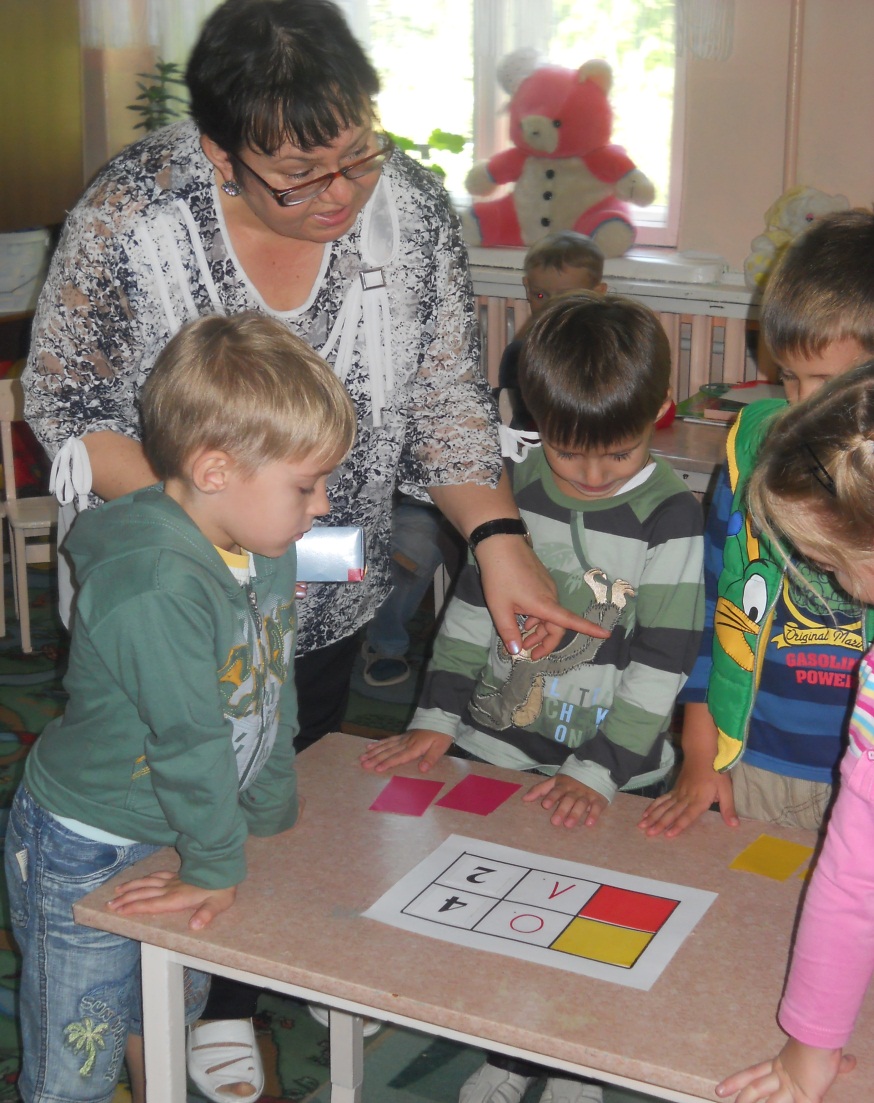 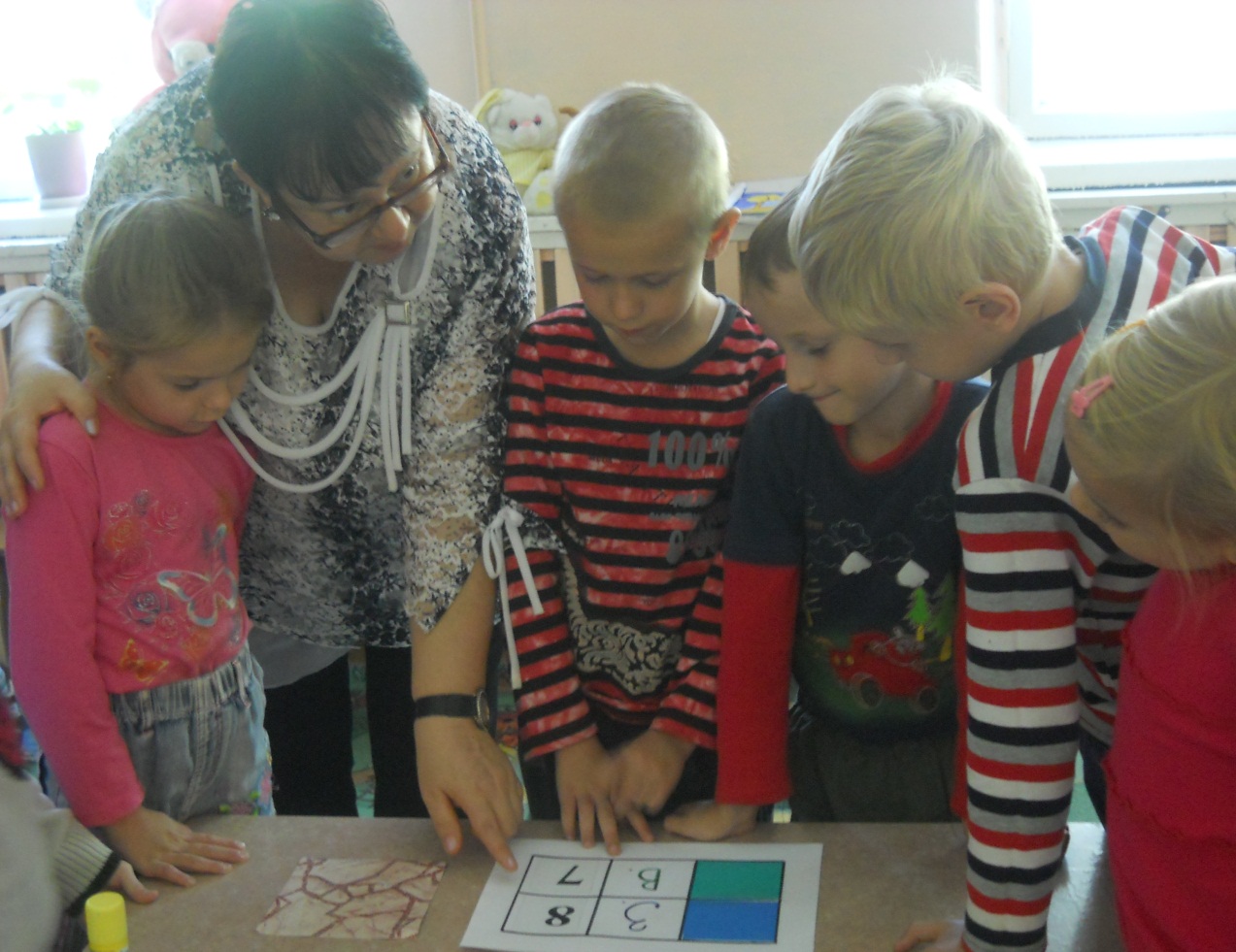 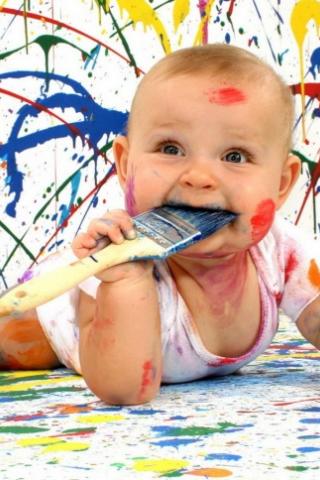 Как я выгляжу?
Я рассмотрел себя в зеркале. 
У меня овальное лицо  с ямочками на щеках, глаза-карие, прямой нос, волосы тёмные, причёска короткая.
Я очень люблю улыбаться! 

Вот мой портрет!!!!!!!
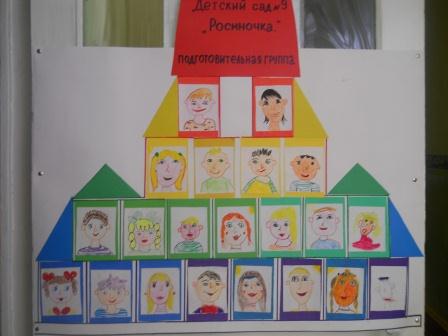 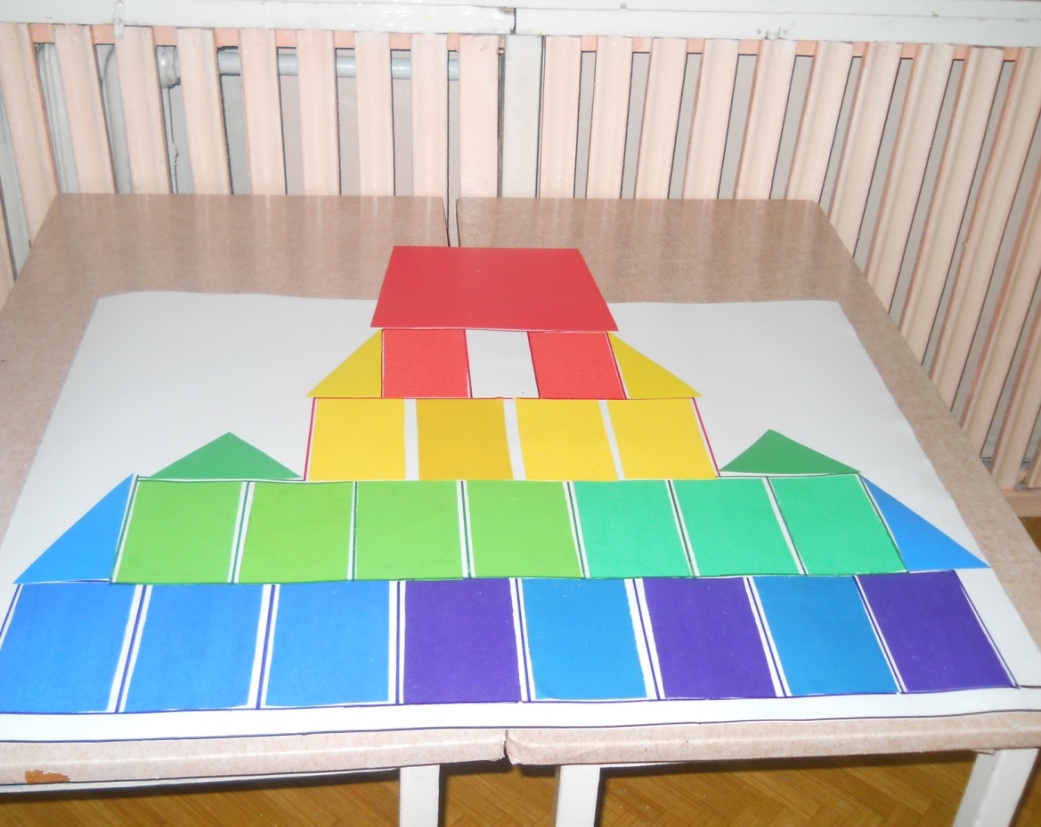 Мы вместе построили четырехэтажный «Дом Дня рождения детей» по временам года.

     На первом этаже будут жить дети, которые родились – зимой, на втором – весной, на третьем – осенью, на четвертом – летом.
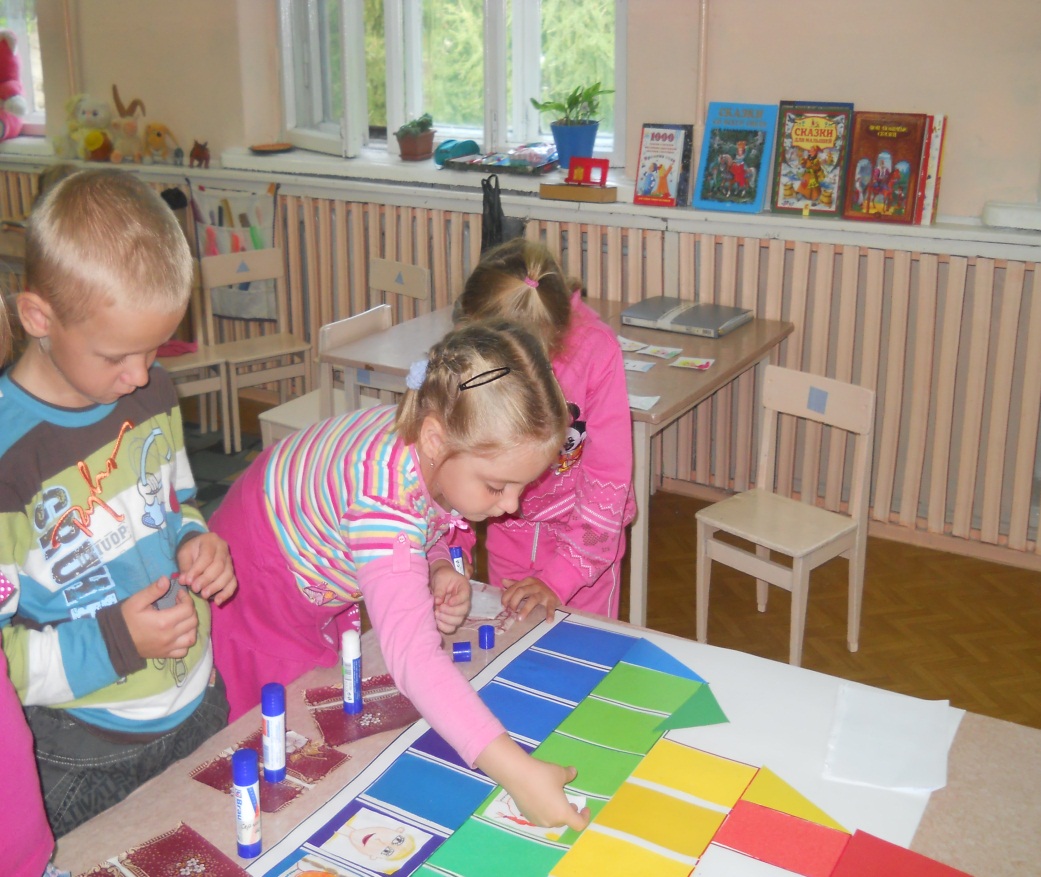 «А вот мы какие!»
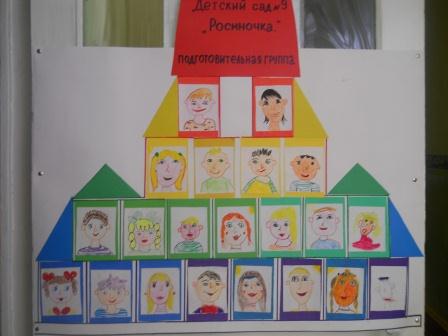 Мне очень понравилось работать над проектом,
и мы с друзьями из группы сочинили стихотворение


Сначала всё считали мы: 
-Сколько в группе нас всего?
Девчонок и мальчишек.
-Когда родились мы, когда?
Попробуй, отгадай!
Летом, осенью, весной,
А  может быть зимой?
А потом мы рисовали
Рисовали: глазки, бровки, носик, ротик…
Ну конечно, ещё – ушки!
Что же это? Что же это?
Получился мой портрет!
Что за дом встречает нас? 
Весёлый, тёплый, светлый.
-Это садик мой любимый
Называется «Росиночка»
А это все мои друзья.
Друзья-подготовишки!
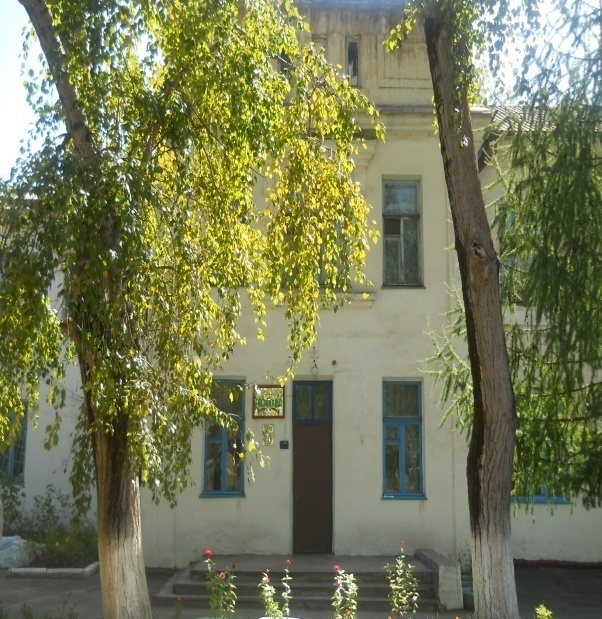 Вывод.
Я был не прав. Больше всего детей 
в нашей группе родилось зимой.
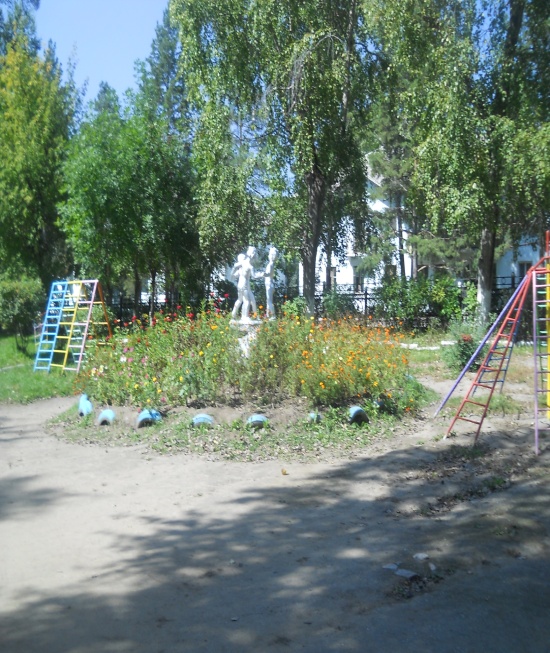